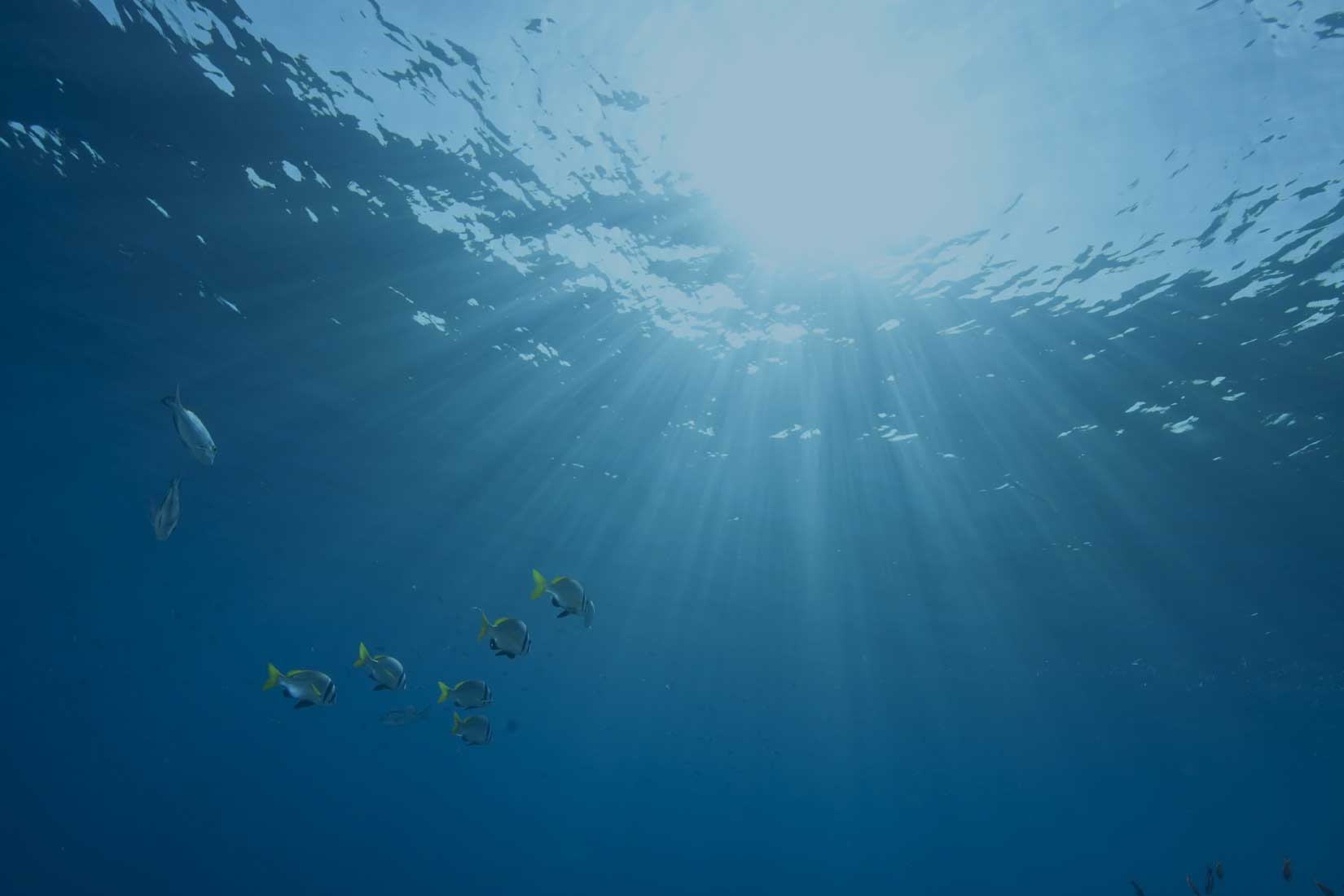 Name of Your Event Goes Here
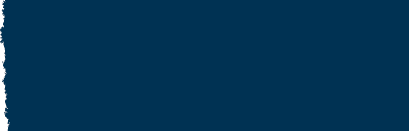 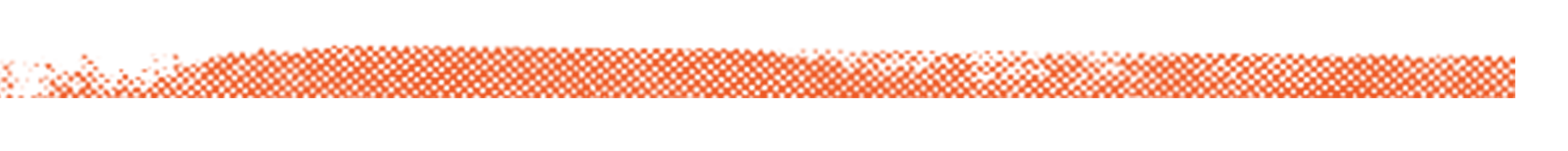 Catchy tag line or call-to-action text. Why should anyone attend this event?
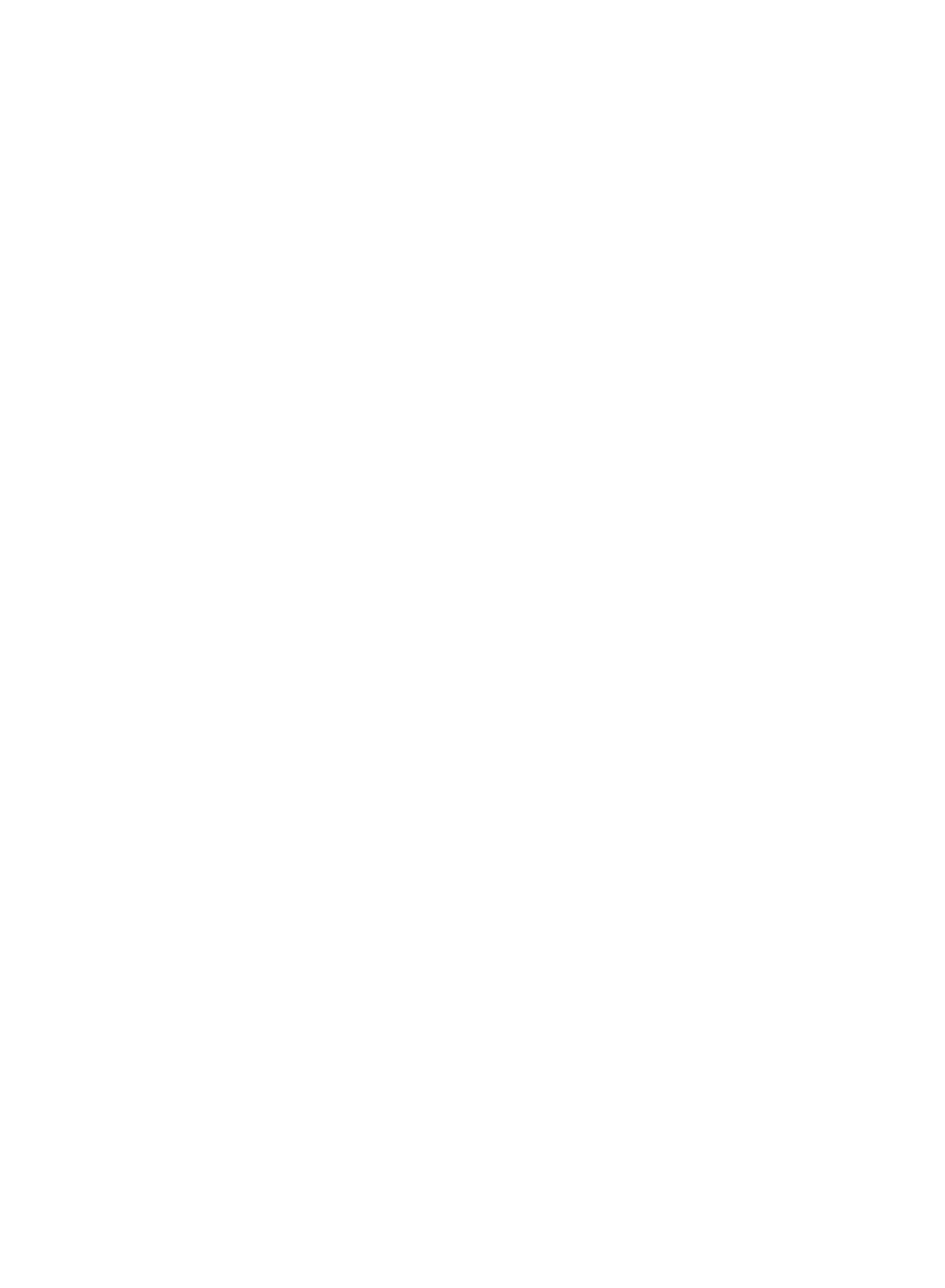 Date of Event
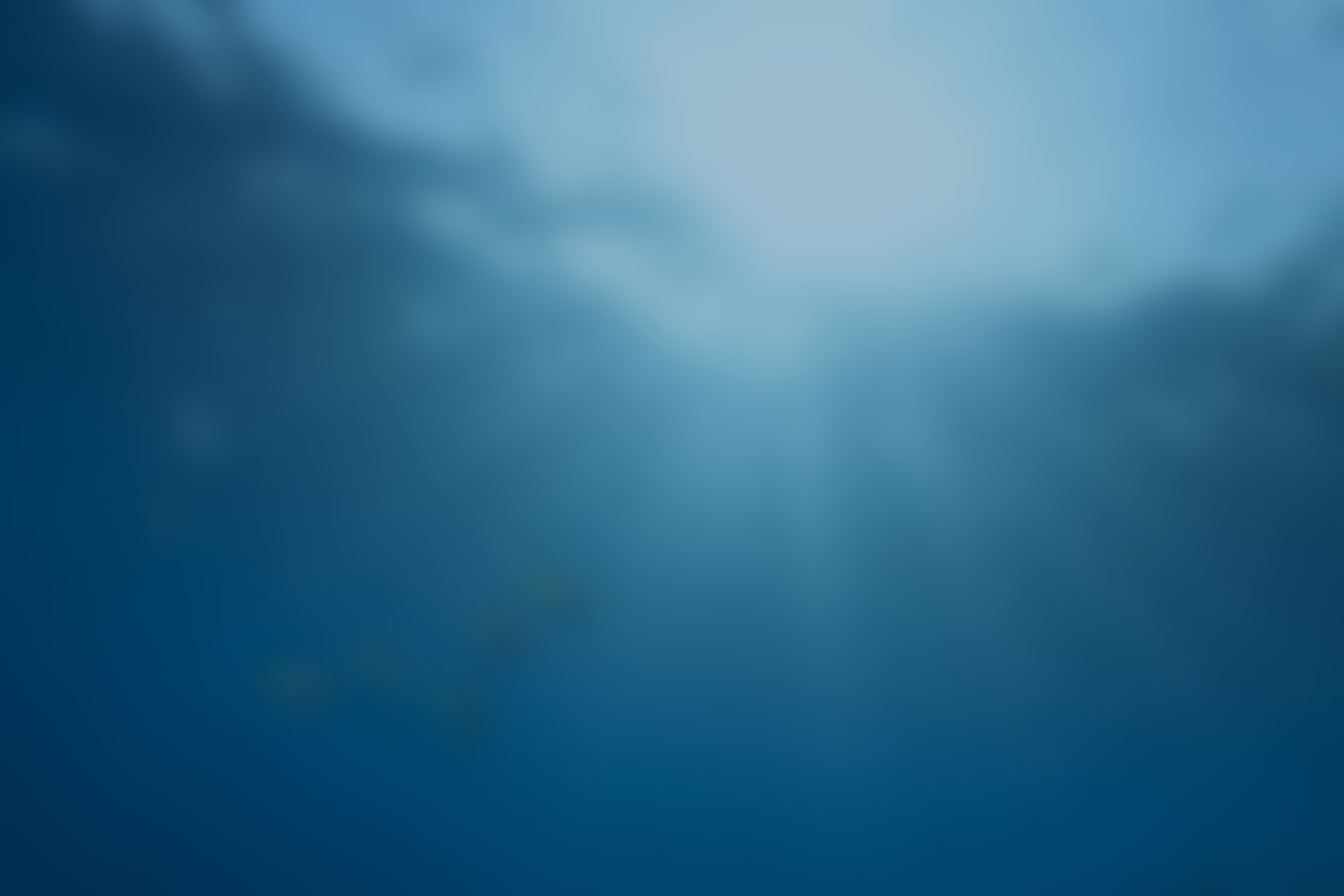 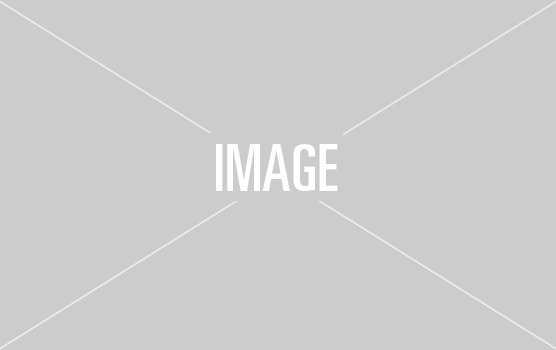 Location of event
Time of event
Highlight some activities

Lectures or presentations

Keynote speakers

Fun or educational opportunities

AND MORE!
Right-click on “image” and use Change Picture…
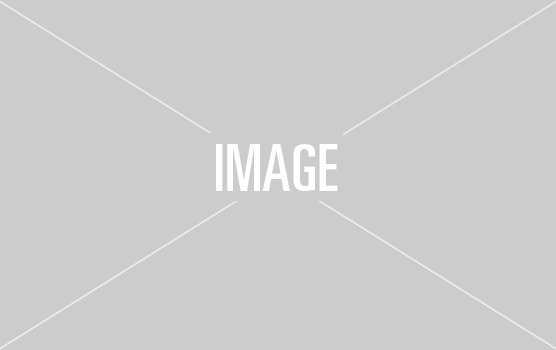 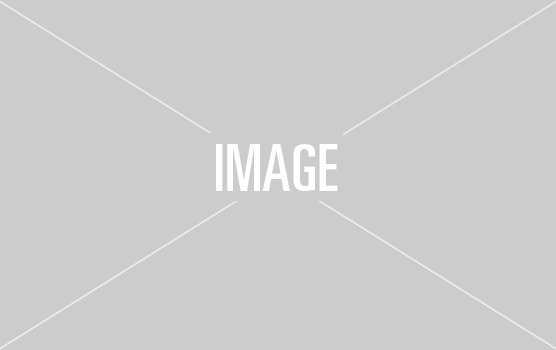 For more information, visit [web address?]
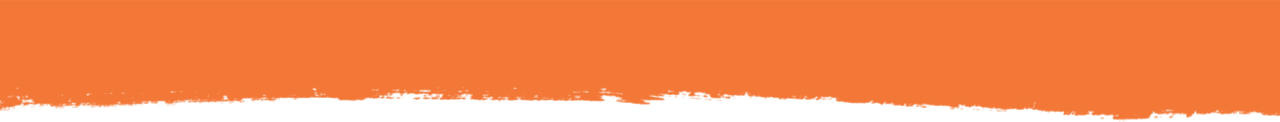 Presented by:
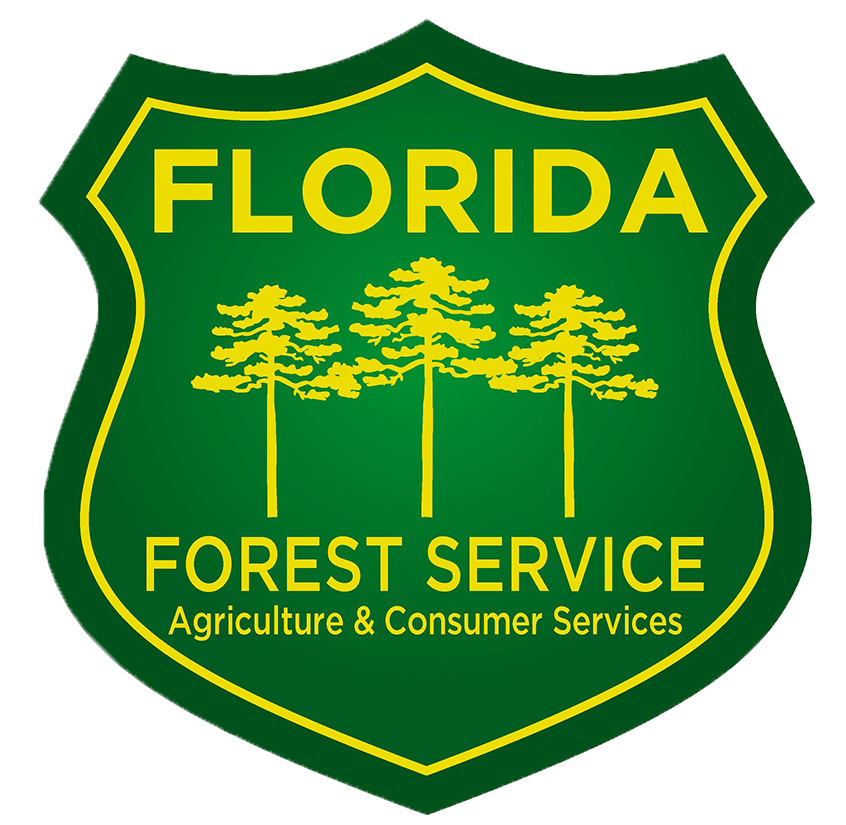 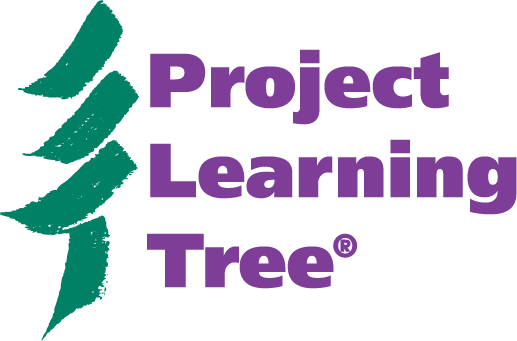 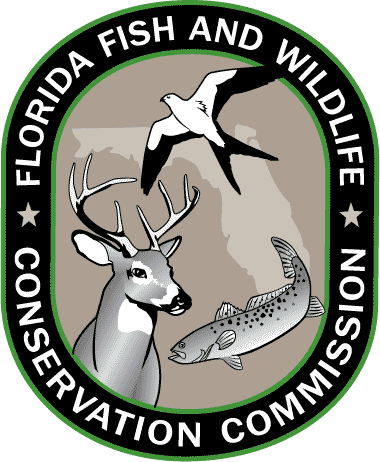 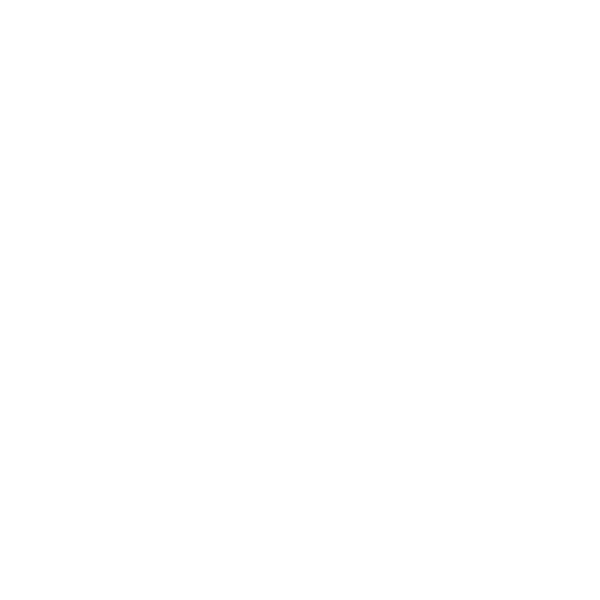 Sponsor logos go here
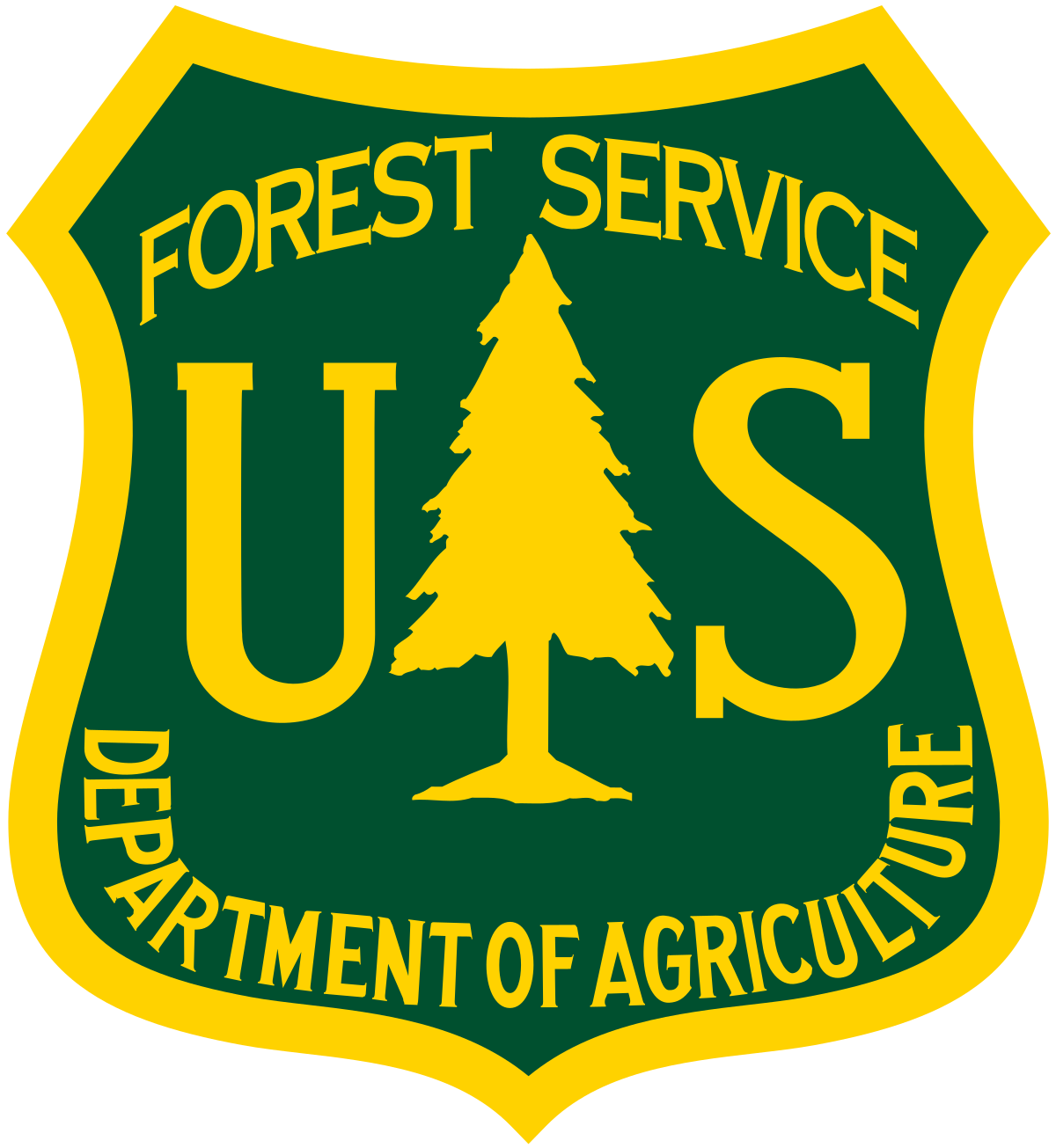 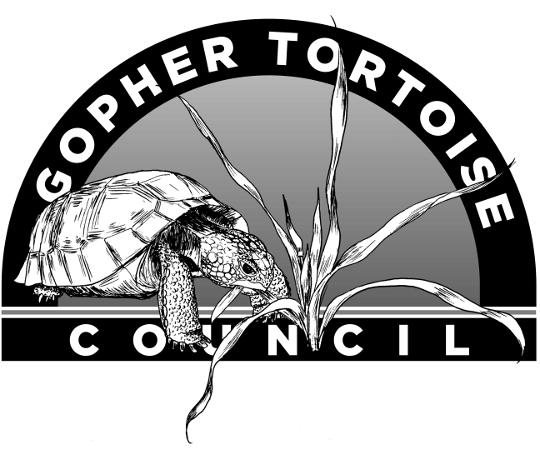 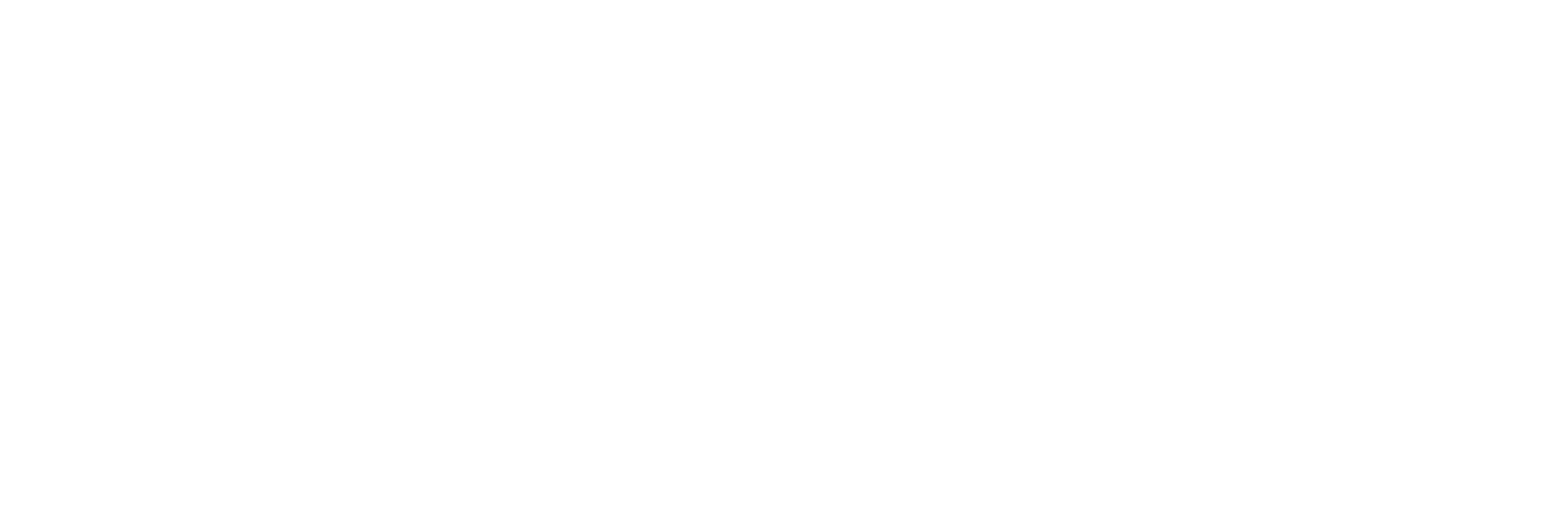 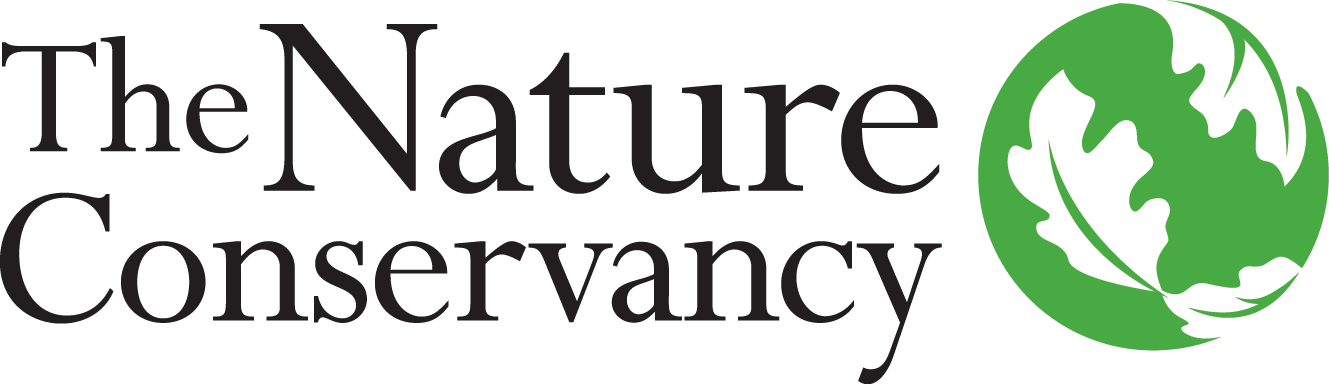